A Klublicenc Szabályzat és Alapeljárás változásai 2022/23 és 2023/24 között
Tartalomjegyzék
1. MLSZ által kezdeményezett klublicenc szabályzati változások

2. UEFA által kezdeményezett klublicenc szabályzati változások
1. MLSZ által kezdeményezett klublicenc szabályzati változások
A változások összegzése
A Klublicenc Szabályzat módosítására 6 pontban került sor, mindegyik esetben az MLSZ volt a kezdeményező.
Szabályzatban végzett fontosabb módosítások bemutatása
L.03: nyilatkozat a csoportszerkezet tagjairól: a kluboknak azon tulajdonosaikat is be kelljen mutatni a szervezeti ábrán, amelyek 10%-ot el nem érő tulajdoni részesedéssel rendelkeznek
F.01.10: Könyvvizsgálói jelentés kiegészítő pénzügyi információk tekintetében
3. számú melléklet (4): 2024.01.01-től az MLSZ szabályoknak megfelelő kiegészítő pénzügyi információkat tartalmazó éves beszámoló mérlegében az értékhelyesbítés kimutatása nem megengedett
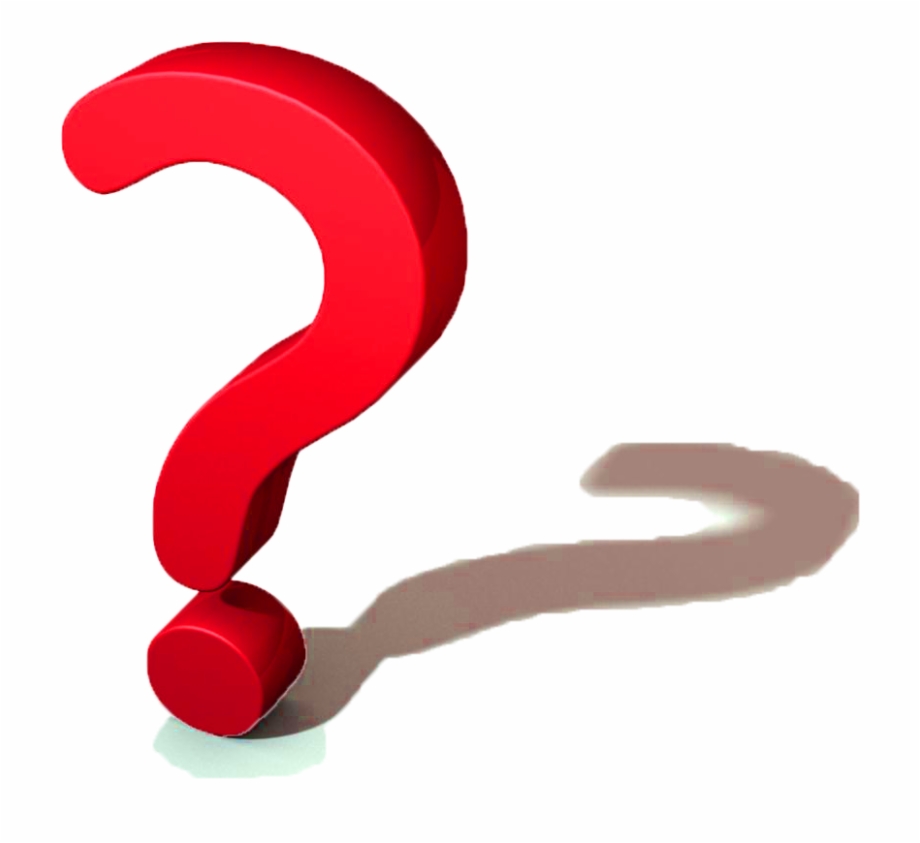 2. UEFA által kezdeményezett klublicenc szabályzati változások
UEFA Szabályzatban tervezett fontosabb módosítások bemutatása
Sportszakmai kritériumok

S.04: Játékvezetési ügyek tájékoztató előadás:
Az első csapat játékosainak és a stábtagoknak (edzők, technikai személyzet) kötelező részt venni rajta

S.05 (antirasszizmus) és S.06 (gyermekek védelme) nyilatkozatok törlése és áthelyezése (köv. dia)
UEFA Szabályzatban tervezett fontosabb módosítások bemutatása
Új kritérium csoport – Futball társadalmi felelősségvállalási kritériumok:

R.01: Egyenlőség és befogadás (elköteleződési nyilatkozat)
R.02: Antirasszizmus (elköteleződési nyilatkozat)
R.03: Gyermekek, fiatalkorúak védelme (elköteleződési nyilatkozat és részvétel az MLSZ által szervezett oktatáson)
R.04: Labdarúgás mindenki számára (elköteleződési nyilatkozat)
R.05: Környezetvédelem (elköteleződési nyilatkozat)
UEFA Szabályzatban tervezett fontosabb módosítások bemutatása
Személyügyi kritériumok:

Megszűnő kritérium pont: P.01.1: Titkársági munkatárs
Új kritérium pont: P.01.1: Mérkőzésszervezésért felelős szakember
Új kritérium pont: P.19.1: Labdarúgás társadalmi felelősségvállalásért felelős szakember
Új kritérium pont: P.26: Szervezeti ábra (szervezetben dolgozó - de legalább a személyügyi kritériumokban felsorolt – személyek ábrázolása hierarchikusan, felelősségi körrel
UEFA Szabályzatban tervezett fontosabb módosítások bemutatása
Jogi kritériumok:
L.02: Alapvető jogi információk: +1 nyilatkozat benyújtása, mely az alábbi információkat tartalmazza:
Licenckérelmező hivatalos elérhetőségei (telefon és email cím)
Licenckérelmező hivatalos weboldalának címe
Licenckérelmező klublicenc ügyekben illetékes kijelölt személyének neve és elérhetőségei
L.03: Nyilatkozat a csoportszerkezet tagjairól: a tulajdonosi ábrán meg kell jeleníteni az alábbi (jogi) személyeket is:
Aki közvetlen vagy közvetett módon irányítási jogot gyakorol a licenckérelmezőn
Licenckérelmező felsőmenedzsmentjének tagjait
Licenckérelmező végső kedvezményezettjét (azt a természetes személyt, akinek a megbízásából a licenckérelmezőnél egy tranzakciót végrehajtanak vagy aki a licenckérelmező felett egyéb módon tényleges irányítást, ellenőrzést gyakorol)
UEFA Szabályzatban tervezett fontosabb módosítások bemutatása
Pénzügyi kritériumok:
F.01.04: Új kritérium pont: saját tőke változás kimutatás
Lejárt tartozások szabály módosulás: a licenckérelmezőnek igazolnia kell, hogy március 31-én nem állnak fenn olyan lejárt tartozásai, amiket legkésőbb február 28-ig ki kellett volna egyenlítenie.
Pl: január havi bérek és járulékok, januárban esedékes átigazolási díjak
UEFA Szabályzatban tervezett fontosabb módosítások bemutatása
Pénzügyi kritériumok:

Új kritérium pont: F.04.3: Lejárt tartozások a labdarúgó szövetség (MLSZ) és az UEFA felé

Új kritérium pont: F.06.1.A.1: Mérlegterv
UEFA Szabályzatban tervezett fontosabb módosítások bemutatása
UEFA női licenckérelem új kritérium pontjai
S.01: Utánpótlásnevelési program
S.02.1: 12-21 éves korosztályokban UP csapatok száma: 1           2 db
P.05.1: Sajtófőnök
R.01-05: Futball társadalmi felelősségvállalási elköteleződés nyilatkozatok
P.13.1: Első csapat asszisztens edzője
P.21.1: Első csapat kapusedzője
P.15.1: Könyvelő
P.16.1: Könyvvizsgáló
P.26: Szervezeti ábra
UEFA Szabályzatban tervezett fontosabb módosítások bemutatása
L.03: Nyilatkozat csoportszerkezet tagjairól
L.04: Nyilatkozat csoportszerkezet tagjainak jelentéstételi köt. hatókörébe való bevonásról vagy kihagyásról
L.05: Nyilatkozat jelentéstételi kötelezettség kapcsán

Benyújtandó éves beszámoló bővülése: saját tőke változás kimutatás, üzleti jelentés, könyvvizsgálói jelentés
Amennyiben a férfi és a női csapatokat ugyanaz a társaság működteti: elkülönített eredménykimutatás készítése! (2023.02.01-től hatályos)
Csak a női csapatokra vonatkozó pénzügyi adatok megjelenítése
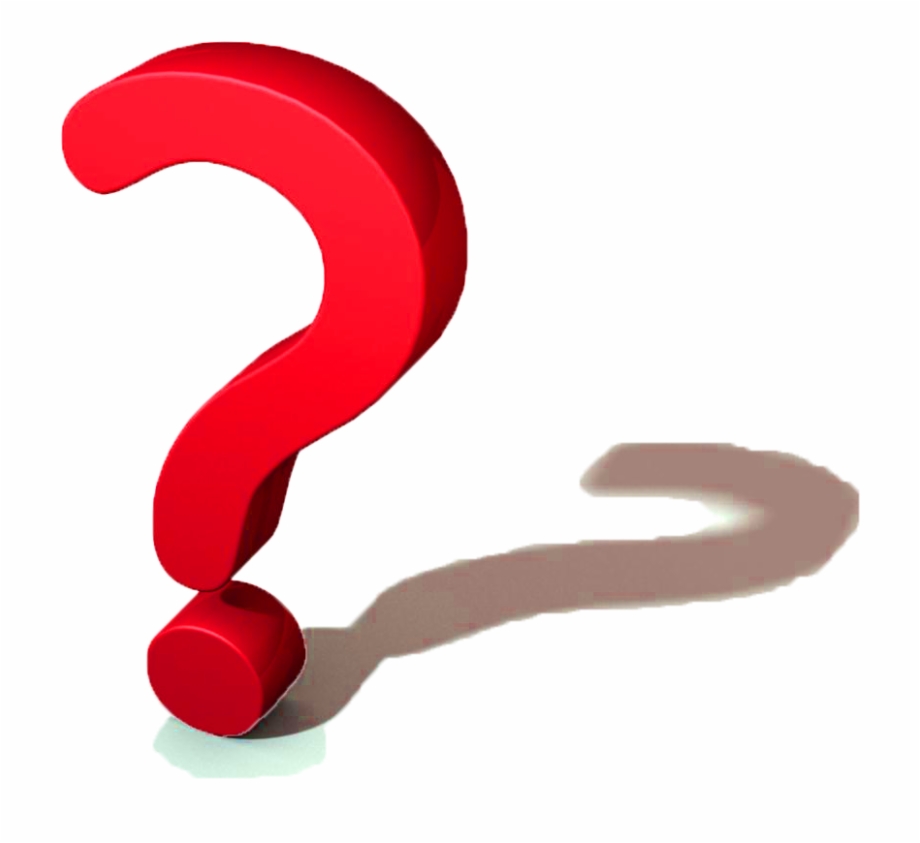 Köszönöm a megtisztelő figyelmet!
Elérhetőségek
Pogácsás János
Klublicenc menedzser
Email cím: pogacsas.janos@mlsz.hu
Telefon: +36 30 196-3678

Juhász László
Pénzügyi és kontrolling szakértő
Email cím: juhasz.laszlo@mlsz.hu
Telefon: +36 30 774-2793